Hier de titel van de presentatie invoegen
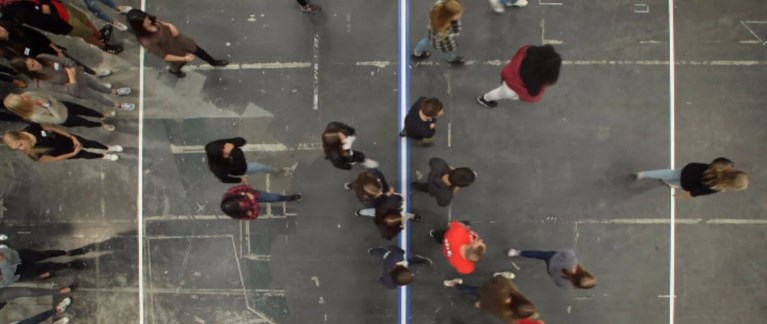 Openingsdia

Beeld op de positie van dit grijze kader. 

Voeg een afbeelding toe
Muis-klik rechts op de afbeelding en selecteer ‘Bijsnijden’
Pas de breedte van de afbeelding aan en zonodig de uitsnede
Selecteer de afbeelding en ga naar menu ‘Schikken / Naar achtergrond’ om deze achter het blauwe kader te plaatsen
Verwijder dit grijze kader
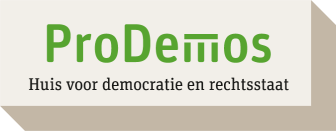 Over de lijn Vlaardingen
Gemeenteraadsverkiezingen 2018
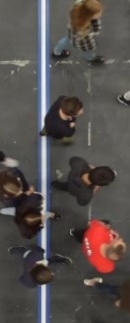 Stelling 1
﻿Op het Unileverterrein moeten zoveel mogelijk nieuwe bedrijven komen.
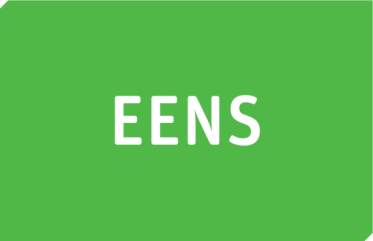 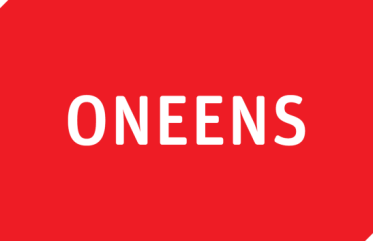 Gemeenteraadsverkiezingen 2018
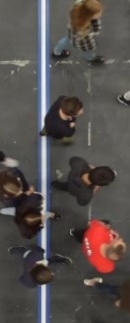 ﻿Op het Unileverterrein moeten zoveel mogelijk nieuwe bedrijven komen.
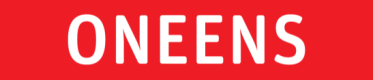 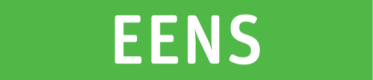 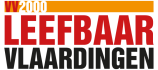 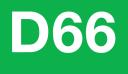 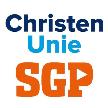 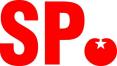 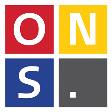 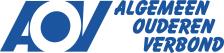 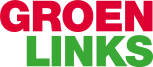 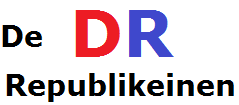 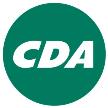 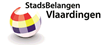 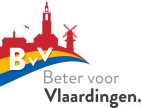 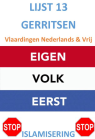 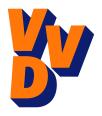 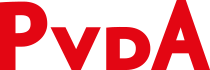 Gemeenteraadsverkiezingen 2018
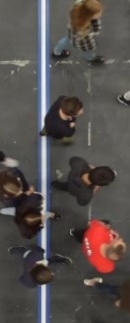 Stelling 2
Mensen met een bijstandsuitkering moeten meer mogelijkheden krijgen om bij te verdienen zonder dat er een bedrag op hun uitkering wordt ingehouden.
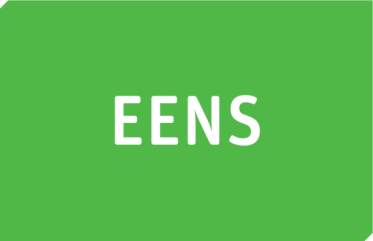 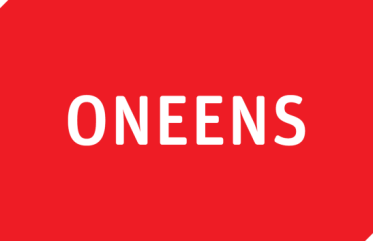 Gemeenteraadsverkiezingen 2018
﻿Mensen met een bijstandsuitkering moeten meer mogelijkheden krijgen om bij te verdienen zonder dat er een bedrag op hun uitkering wordt ingehouden.
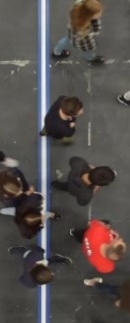 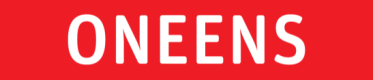 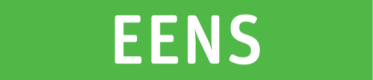 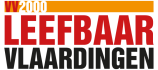 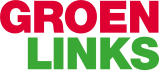 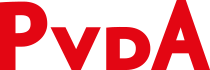 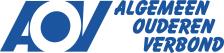 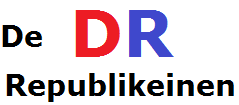 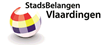 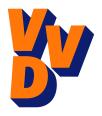 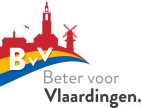 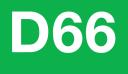 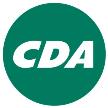 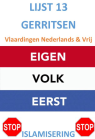 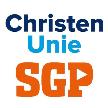 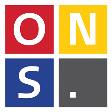 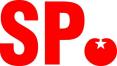 Gemeenteraadsverkiezingen 2018
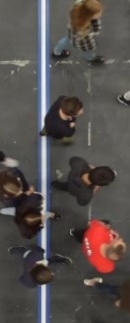 Stelling 3
De gemeente moet het eigen risico van de gezondheidszorg voor chronisch zieken en gehandicapten volledig vergoeden.
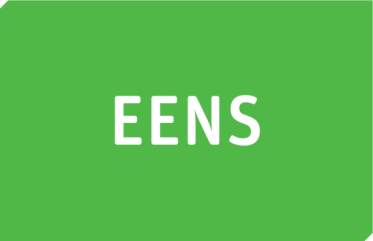 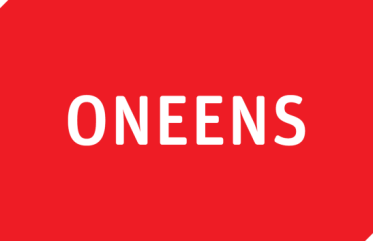 Gemeenteraadsverkiezingen 2018
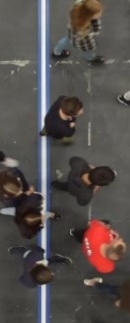 ﻿De gemeente moet het eigen risico van de gezondheidszorg voor chronisch zieken en gehandicapten volledig vergoeden.
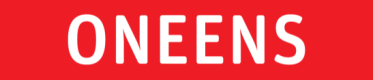 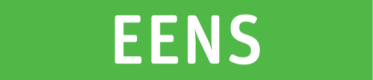 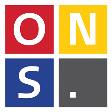 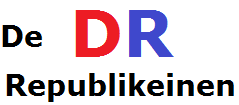 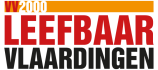 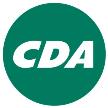 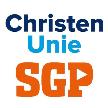 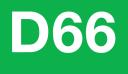 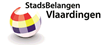 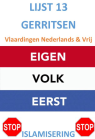 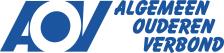 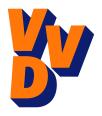 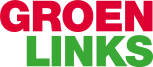 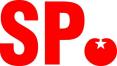 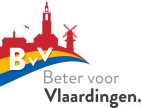 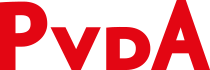 Gemeenteraadsverkiezingen 2018
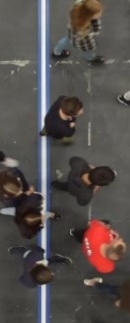 Stelling 4
Elke wijk moet een buurthuis krijgen met een eigen budget en ruimte voor vergaderingen, activiteiten, taalles etc.
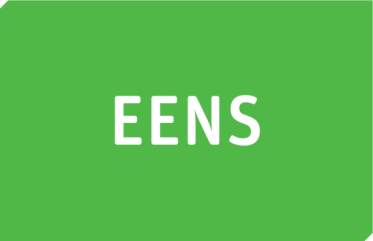 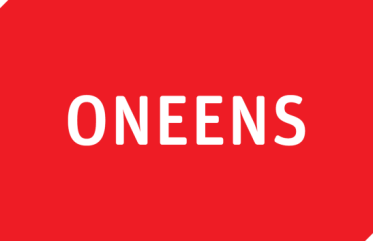 Gemeenteraadsverkiezingen 2018
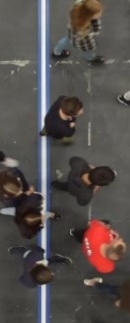 ﻿Elke wijk moet een buurthuis krijgen met een eigen budget en ruimte voor vergaderingen, activiteiten, taalles etc.
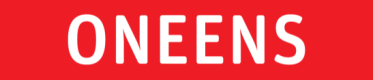 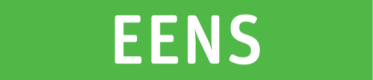 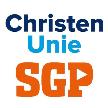 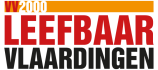 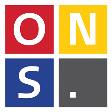 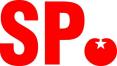 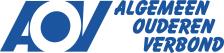 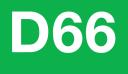 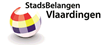 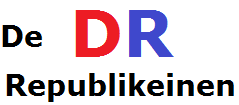 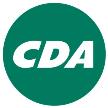 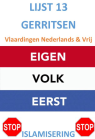 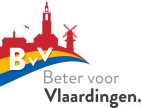 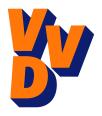 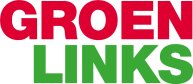 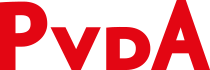 Gemeenteraadsverkiezingen 2018
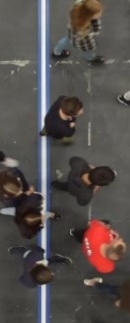 Stelling 5
De gemeente moet de hondenbelasting afschaffen, en in plaats daarvan hoge boetes invoeren voor het achterlaten van hondenpoep.
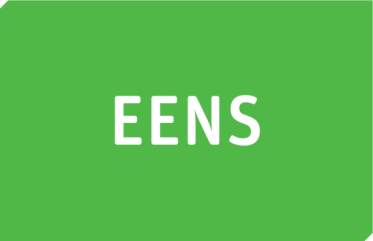 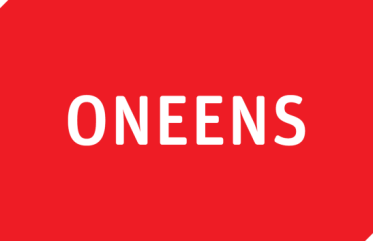 Gemeenteraadsverkiezingen 2018
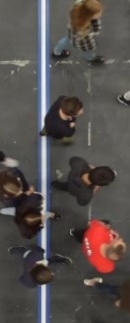 ﻿De gemeente moet de hondenbelasting afschaffen, en in plaats daarvan hoge boetes invoeren voor het achterlaten van hondenpoep.
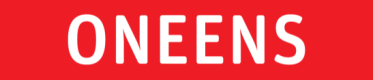 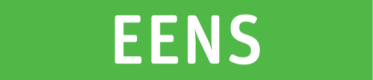 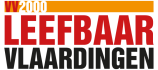 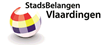 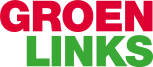 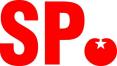 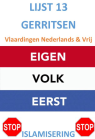 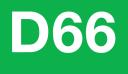 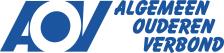 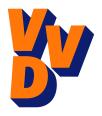 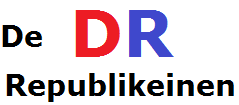 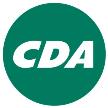 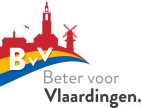 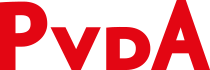 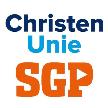 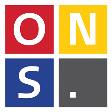 Gemeenteraadsverkiezingen 2018
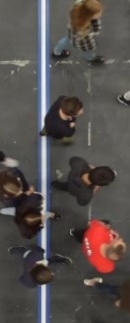 Stelling 6
Inwoners van Vlaardingen moeten een raadgevend referendum kunnen aanvragen over voorgenomen besluiten van de gemeenteraad.
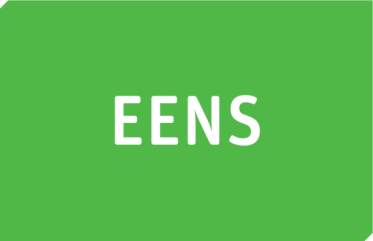 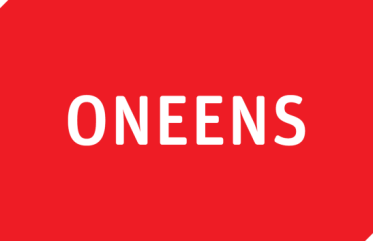 Gemeenteraadsverkiezingen 2018
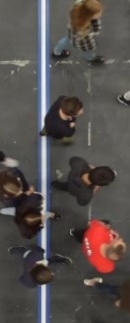 ﻿Inwoners van Vlaardingen moeten een raadgevend referendum kunnen aanvragen over voorgenomen besluiten van de gemeenteraad.
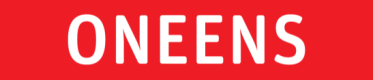 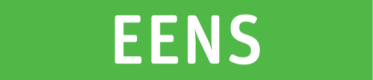 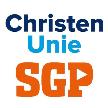 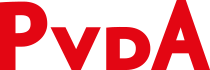 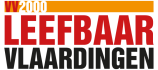 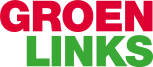 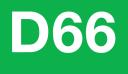 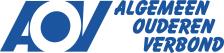 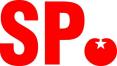 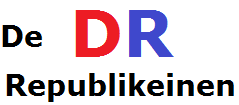 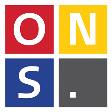 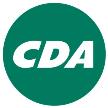 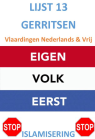 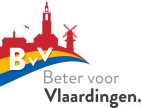 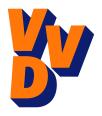 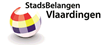 Gemeenteraadsverkiezingen 2018
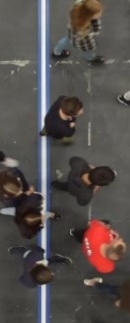 Stelling 7
Asielzoekers met een verblijfsvergunning moeten zo snel mogelijk taalles krijgen op kosten van de gemeente.
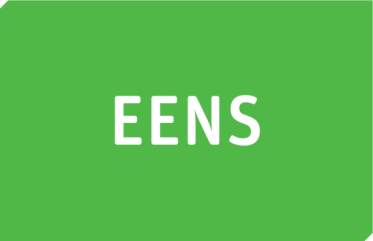 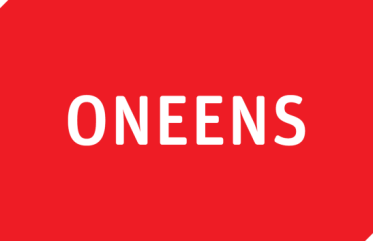 Gemeenteraadsverkiezingen 2018
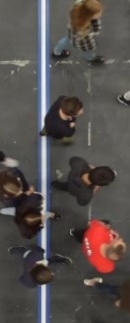 ﻿Asielzoekers met een verblijfsvergunning moeten zo snel mogelijk taalles krijgen op kosten van de gemeente.
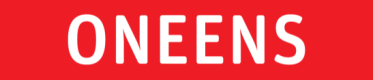 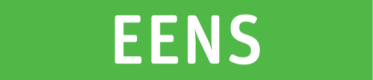 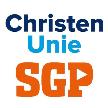 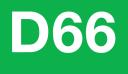 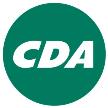 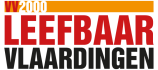 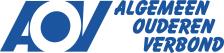 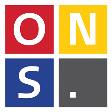 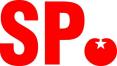 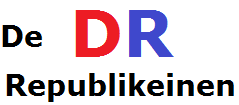 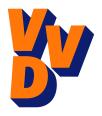 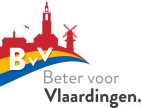 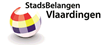 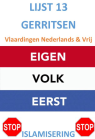 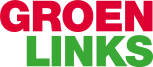 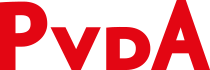 Gemeenteraadsverkiezingen 2018
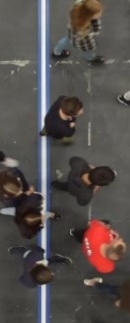 Stelling 8
In nieuwe wijken moeten veel meer sociale huurwoningen gebouwd worden dan tot nu toe het geval is.
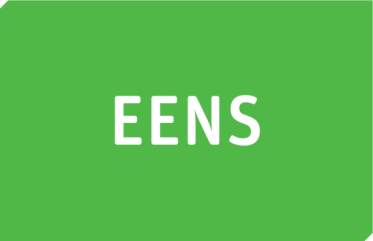 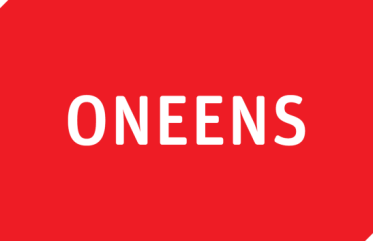 Gemeenteraadsverkiezingen 2018
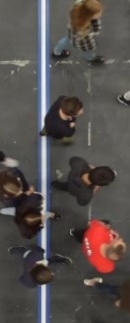 ﻿In nieuwe wijken moeten veel meer sociale huurwoningen gebouwd worden dan tot nu toe het geval is.
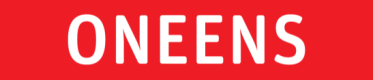 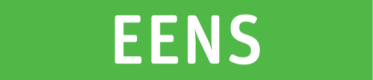 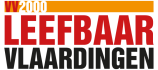 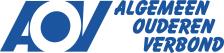 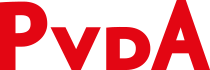 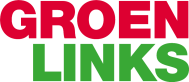 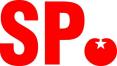 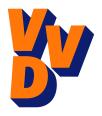 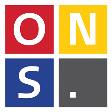 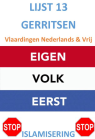 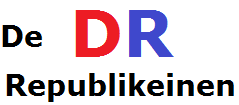 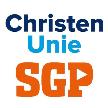 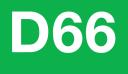 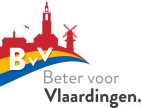 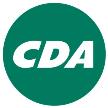 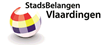 prodemos.nl